СЛАГАЕМЫЕПРОФЕССИОНАЛЬНОГО ИМИДЖА ПЕДАГОГА
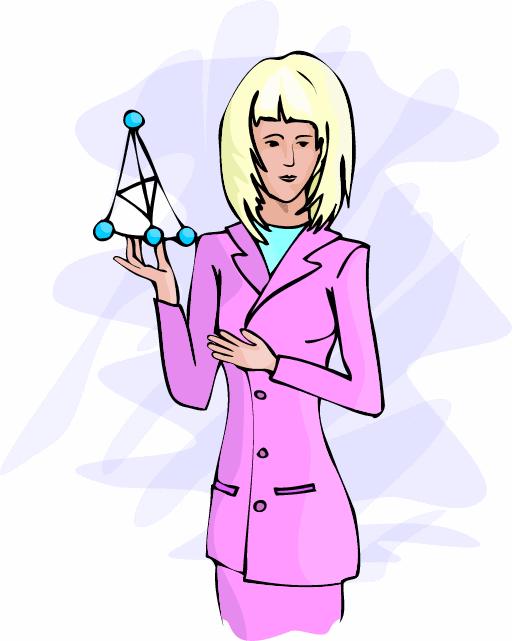 МДОУ д/с № 1 городского
округа Власиха
Имидж 

(от англ. image – образ) – это совокупность представления общества о том, каким должен быть индивид в соответствии со своим статусом. 



В переводе с французского языка «имидж» – это искусственный целенаправленный образ, слагаемый из многих факторов.
Виды имиджа

	имидж среды
	общественный имидж
	вербальный имидж
	кинетический имидж 
	габитарный имидж 
	ментальный
	фоновый имидж. 

Имидж формирует не только сам человек, но и те, кто окружает его.
Социально-психологический имидж педагога. 

Социально-психологическое определение имиджа педагога.

Имидж – это символический образ субъекта, создаваемый в процессе субъектного взаимодействия педагога с участниками целостного педагогического процесса. 

Условия, обеспечивающие продуктивность имиджа:

 Субъективные 

Объективные 

Сформированность Я-концепции личности влияет на результативность профессиональной деятельности педагога
Личность педагога 

Личность – явление социальное, она есть продукт развития общества. 

Педагог должен:

Объективно оценивать свои возможности
Обладать общей культурой интеллектуальной деятельности
Уважать, знать и понимать своего ученика
Быть организатором учебной деятельности 

Важной характеристикой личности педагога является характеристика «Я-образа», особенностью которого является высокая адаптивность педагога,
Педагогическая этика

Включает в себя:

профессиональный педагогический долг

педагогическую справедливость

 педагогическую честь
 педагогический авторитет
 педагогическую совесть 
педагогический такт.
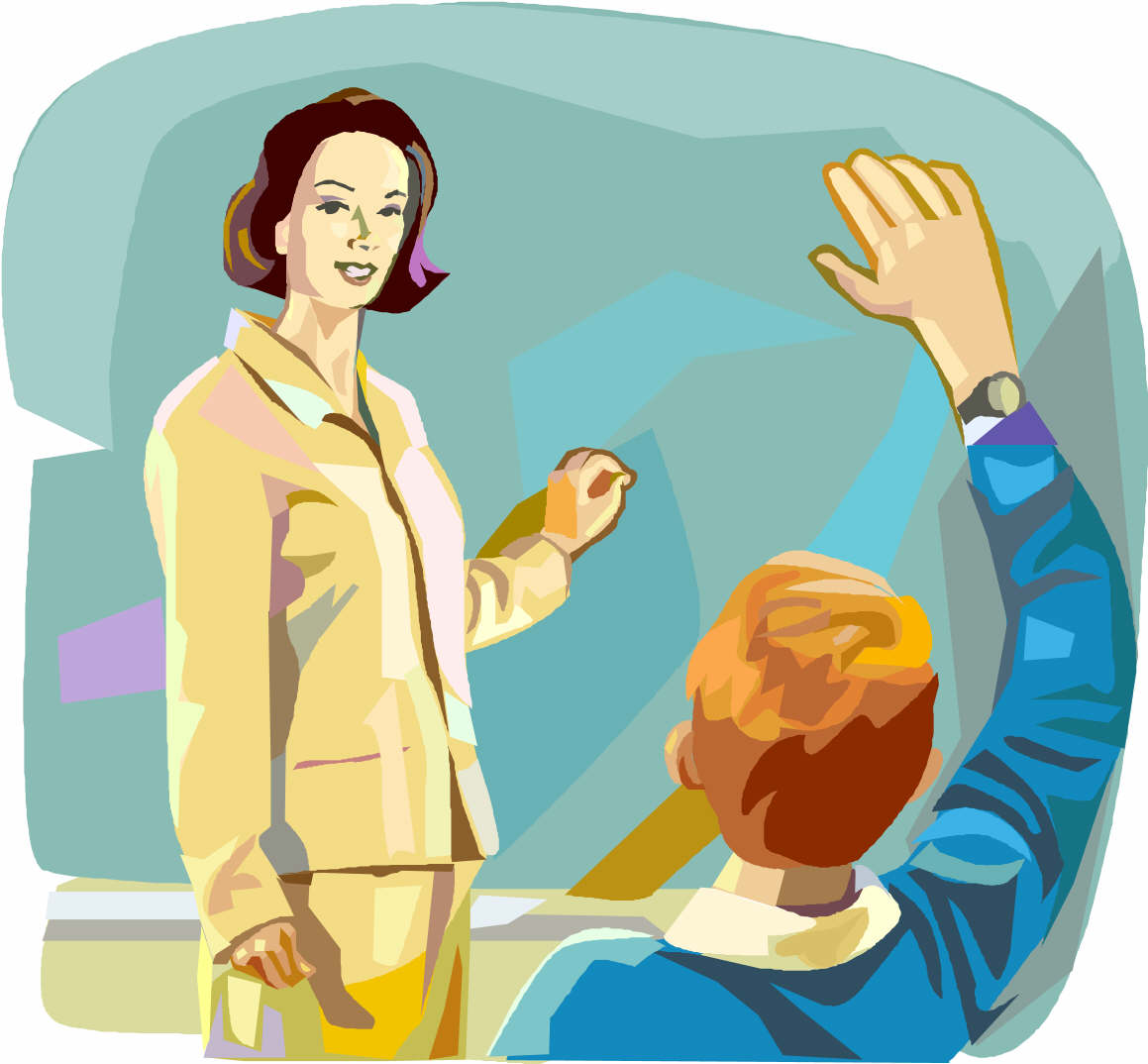 Модель имиджа педагога

Составляющие: 

Визуальная привлекательность (Весь облик педагога должен быть современным, внушающим уважение и доверие)

Вербальное (важно донести информацию не только словом, но и интонацией, темпом речи, паузой и т.д.)

Невербальное поведение (проявление культуры)

Педагогический этикет (устанавливает порядок поведения, формы общения между субъектами образовательного процесса )
Профессиональный имидж, самопрезентация

Важным механизмом функционирования и эффективности педагогического имиджа выступает технология самопрезентация.

Феномен педагогического имиджа объективно вырисовывается как положительная визуально-аудиальная конструкция, позволяющая наиболее привлекательно проявиться личностно-профессиональным качествам. 

Управление процессом формирования впечатлений = осуществление самопрезентации